9
Русский язык
класс
Джек Лондон
«Любовь к жизни» 

Мусурманова 
Юлия Юрьевна
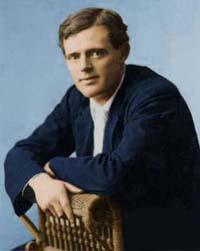 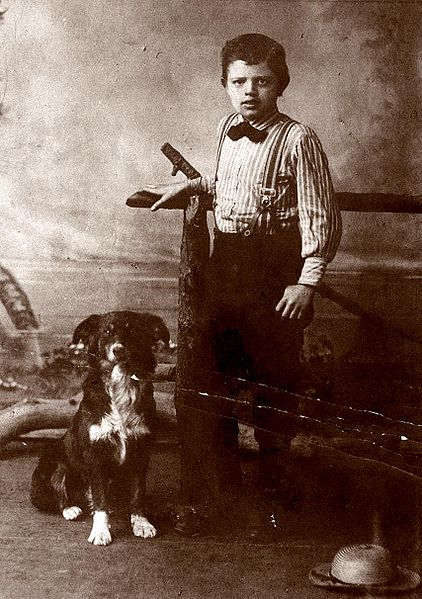 Джек Лондон родился 12 января 1876 года в Сан-Франциско (США). 
   При рождении мальчик получил имя Джек Чейни. Лондон – фамилия его отчима-фермера. 
  Джек Лондон рано начал самостоятельную трудовую жизнь, полную лишений. Школьником продавал утренние и вечерние газеты. В четырнадцать лет, поступил на консервную фабрику рабочим. Работа была очень тяжёлой. Потом ловил устриц, боролся с браконьерами, был матросом.
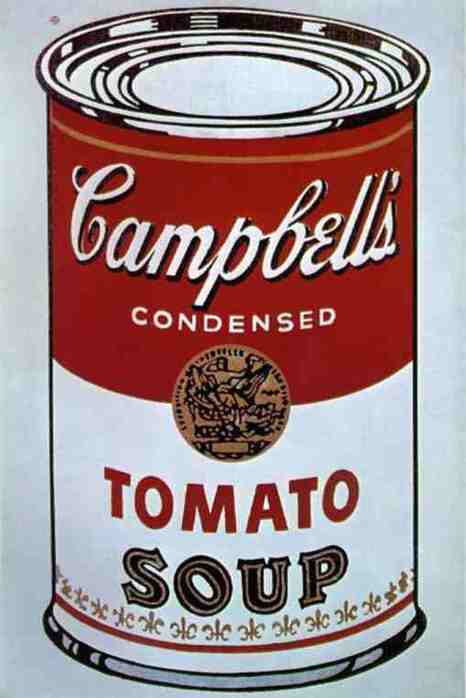 «Северные рассказы»
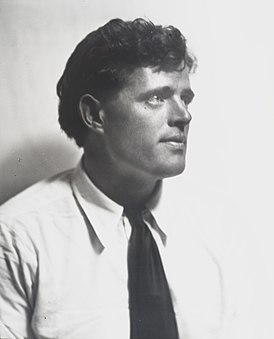 Весной 1897 года Джек Лондон поддался «золотой лихорадке» и уехал с друзьями на Аляску. Поначалу им сопутствовала удача — опередив многих других золотоискателей, они смогли пробиться к верховьям реки Юкон и застолбить участок. Но золота на нём не оказалось, а во время зимовки Лондон заболел цингой. В Сан-Франциско он вернулся в 1898 году, испытав на себе все прелести северной зимы. Вместо золота судьба одарила Джека Лондона встречами с будущими героями его книг.
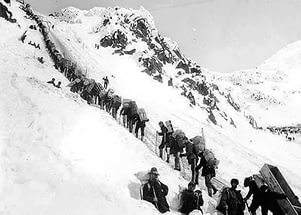 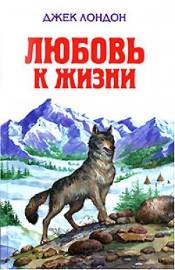 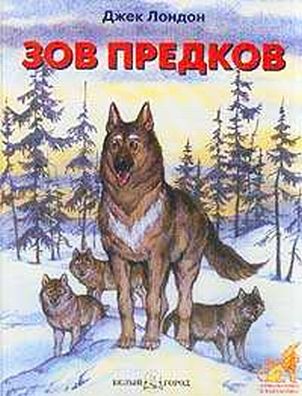 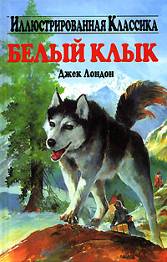 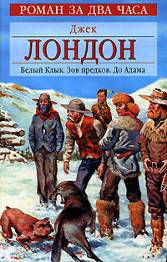 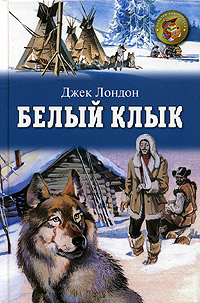 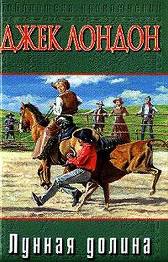 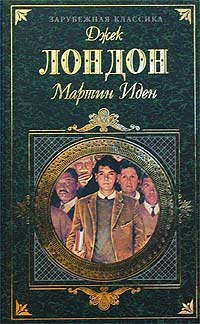 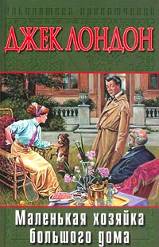 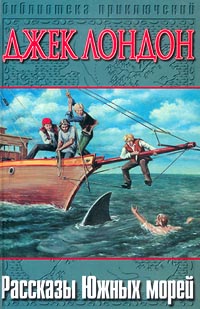 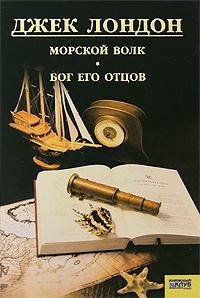 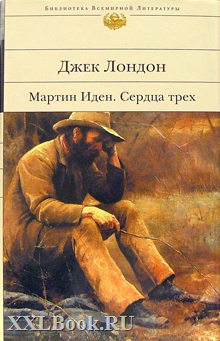 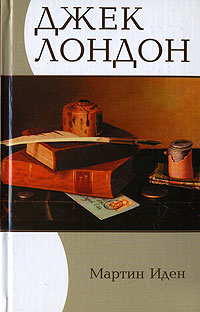 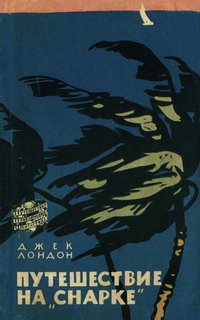 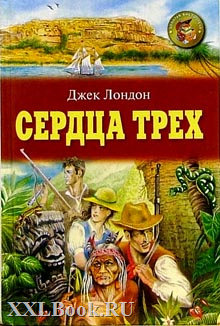 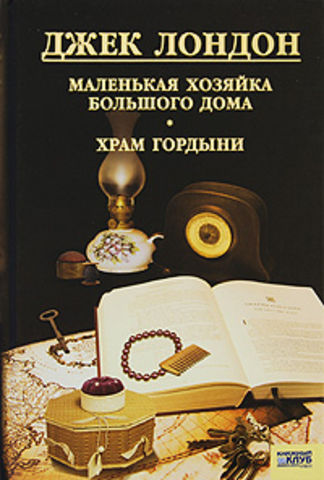 «Любовь к жизни»
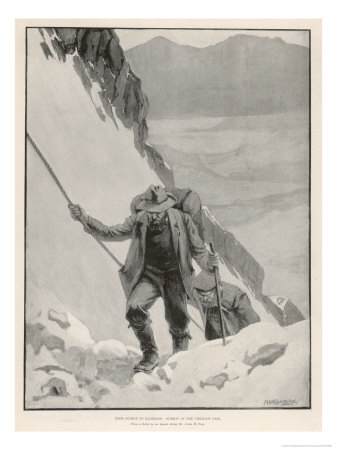 Главный герой не назван в рассказе. После того, как его предал и бросил товарищ Билл, он направляется по канадской тундре на юг. 
Во время путешествия главный герой поранил ноги, изорвал всю свою одежду, потерял ружьё и шапку, в которой за подкладкой были спрятаны спички, встретился с медведем, вступил в единоборство с больным волком.
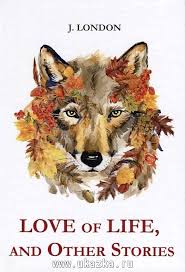 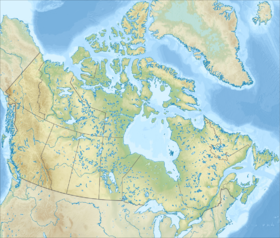 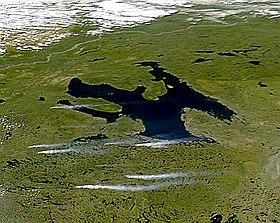 Маршрут героя прошёл от местности к северу от Большого Медвежьего озера до впадения реки Коппермайн   в Северный Ледовитый океан. Там его подобрало китобойное судно и доставило в Сан-Франциско.
Большое Медвежье озеро
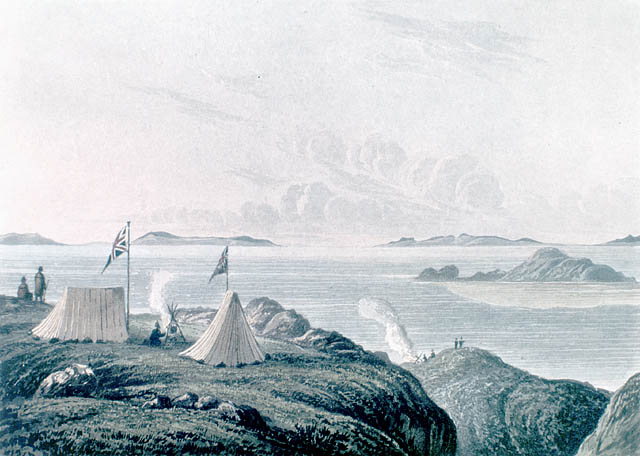 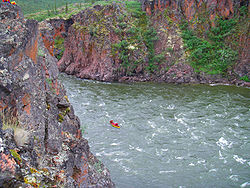 Река Коппермайн.
Скалы. Тундра. Редкие растения.
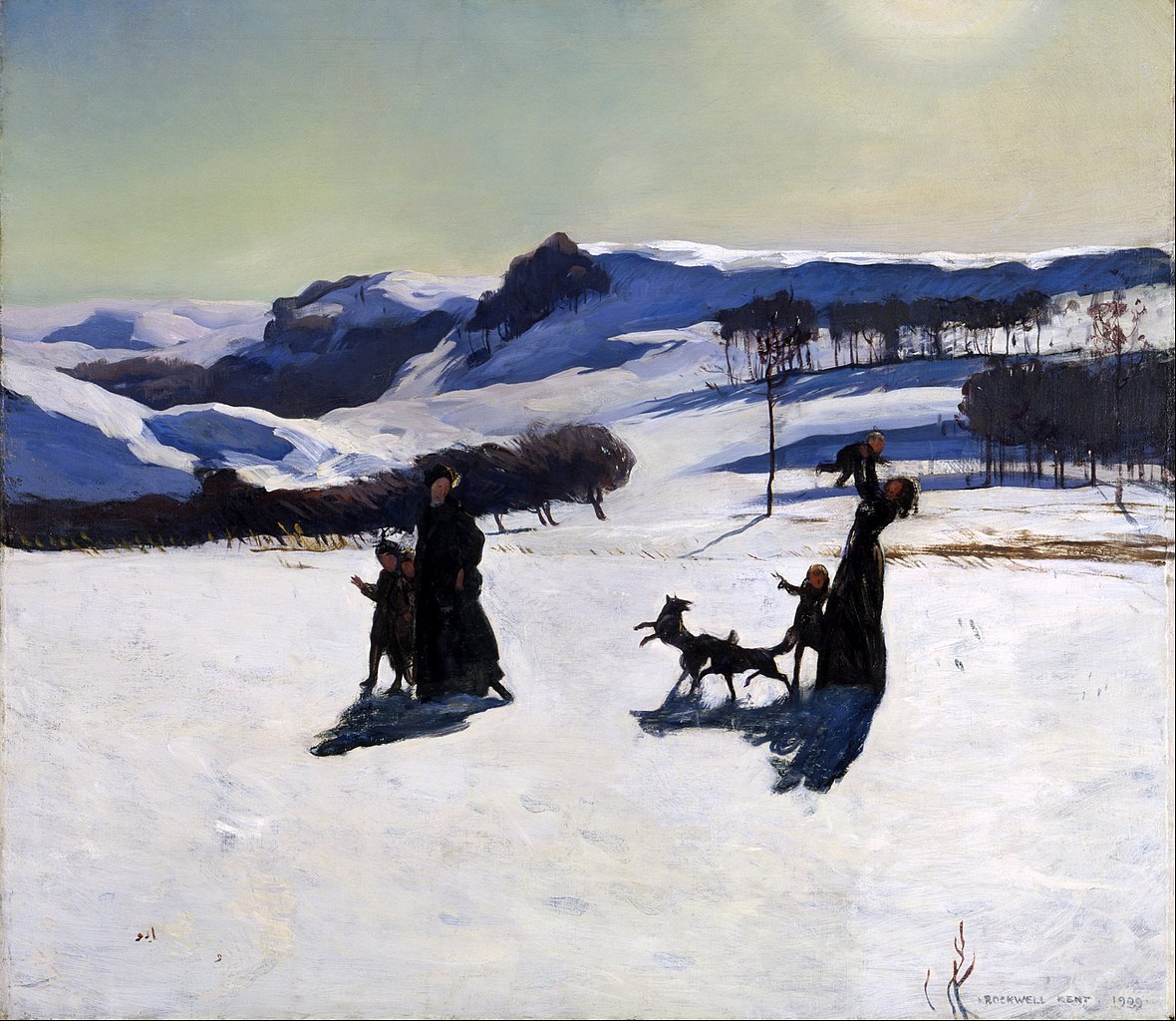 миля – 1882 метра
бабье лето – теплые дни в самом начале осени
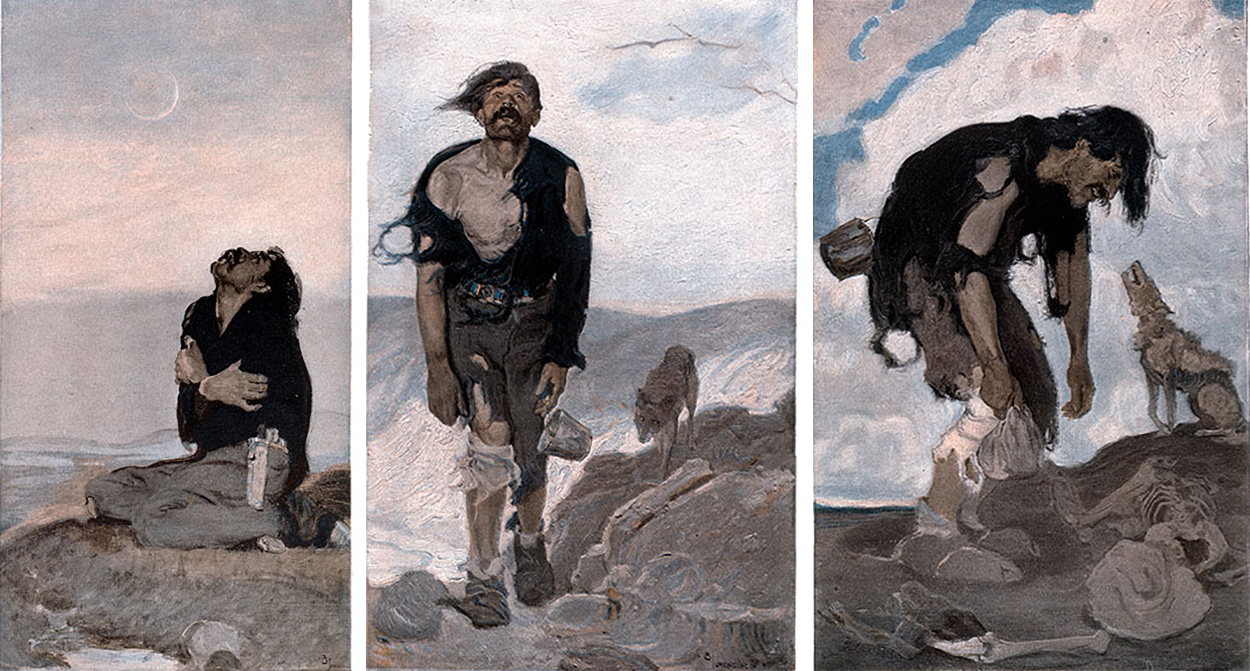 Север в картинах Рокуэлла Кента
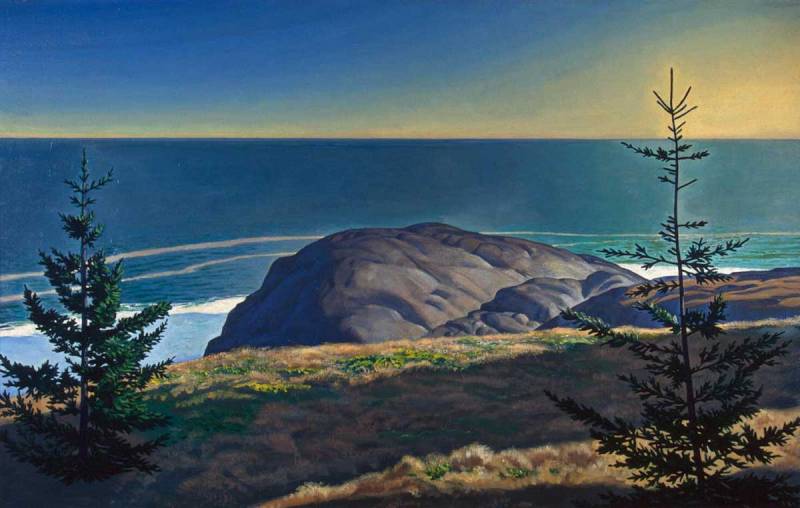 К концу пятого дня до корабля всё ещё оставалось миль семь, а он теперь не мог пройти и мили в день. Бабье лето ещё держалось, а он то полз на четвереньках, то падал без чувств, и по его следам всё так же тащился больной волк, кашляя и чихая.
падал без чувств  – hushsiz yiqildi 
на четвереньках  – emaklamoq, 
emaklab yurmoq 
след –  iz 
тащиться – sudralib yurmoq
Колени человека были содраны до живого мяса и ступни тоже, и хотя он оторвал две полосы от рубашки, чтобы обмотать их, красный след тянулся за ним по мху и камням.
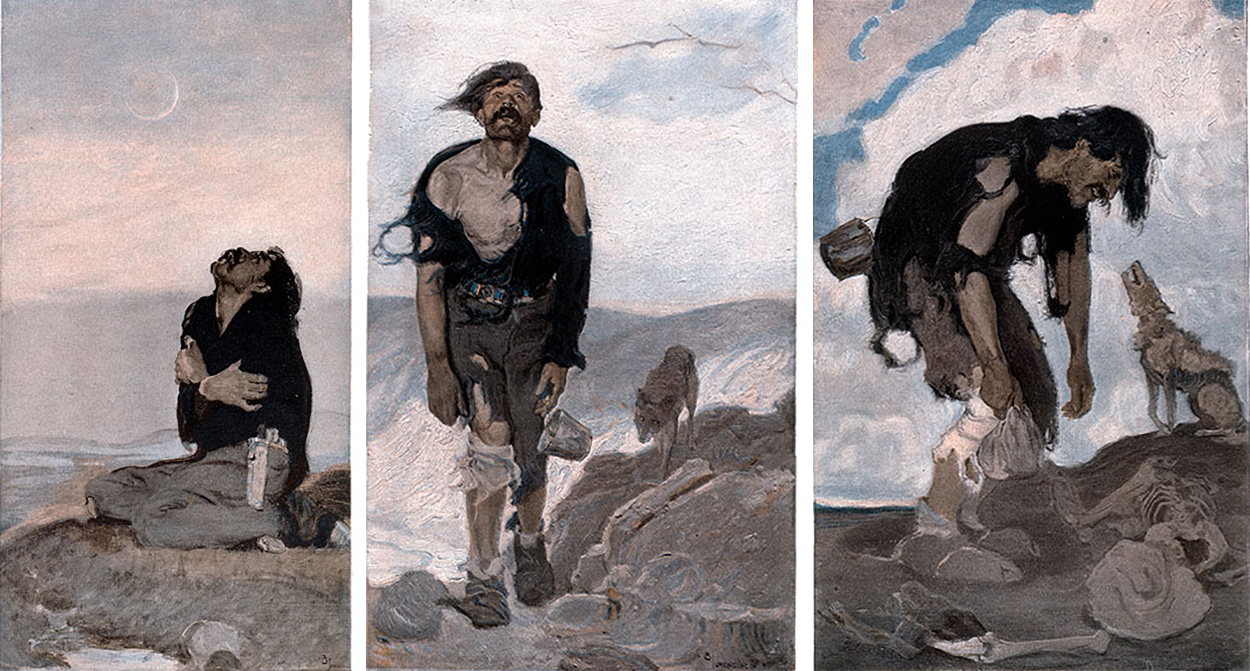 коленка – tizza
ступни – oyoq yuzi (kafti), tovon
мох – yo‘sin
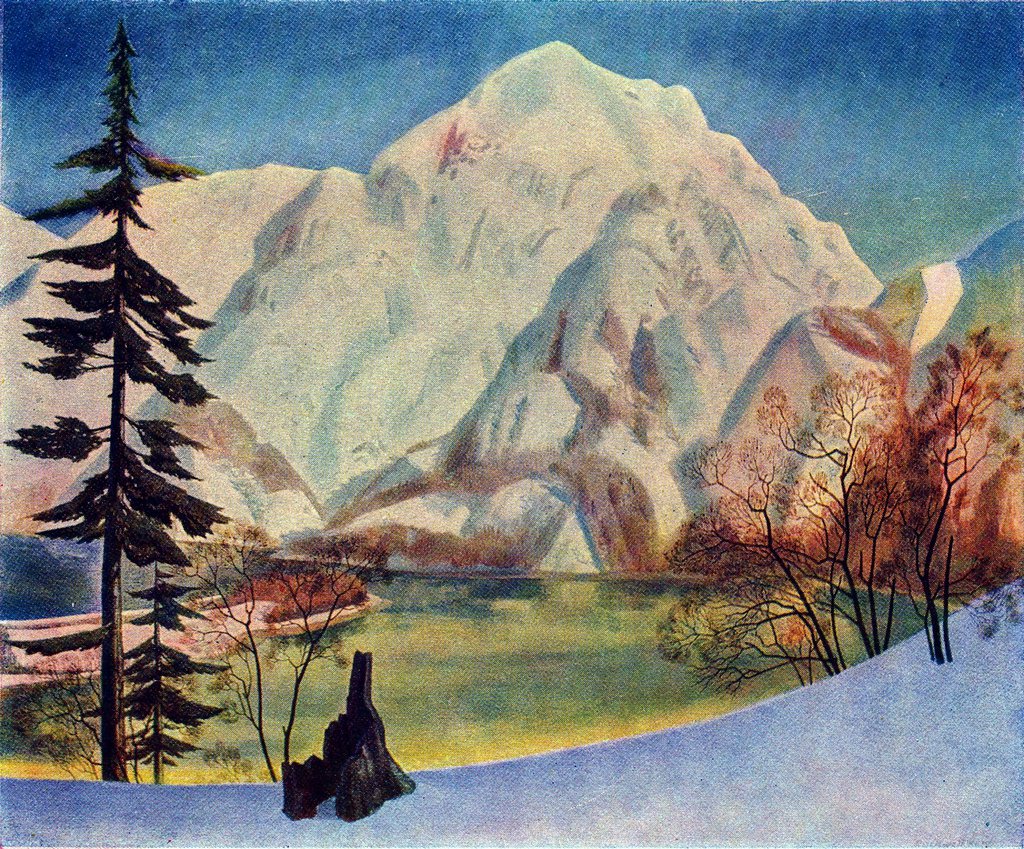 Оглянувшись как-то, он увидел, что волк с жадностью лижет этот кровавый след, и ясно представил себе, какой будет его конец, если он сам не убьёт волка. И тогда началась самая жестокая борьба, какая только бывает в жизни: больной человек на четвереньках и больной волк, ковылявший за ним, оба они, полумёртвые, тащились через пустыню, подстерегая друг друга
жадность – ochko‘zlik 
лизать – yalamoq
ковылять – oqsoqlanmoq
подстерегать – kelishini yashirinib kutmoq
самая жестокая борьба – eng shafqatsiz kurash
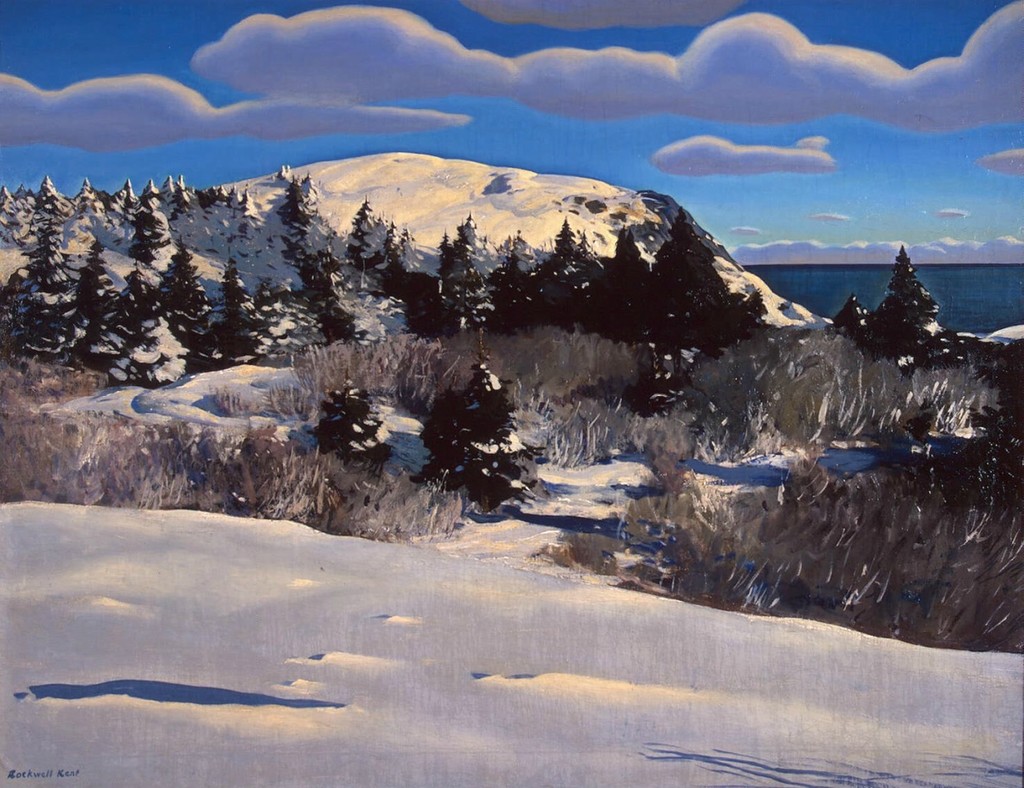 Будь то здоровый волк, человек не стал бы так сопротивляться, но ему было неприятно думать, что он попадёт в утробу этой мерзкой твари, почти падали. Ему стало противно. У него снова начался бред, сознание туманили галлюцинации, и светлые промежутки становились всё короче и реже.
сопротивляться –  qarshilik qilmoq
утроба = живот
мерзкий – yaramas
тварь – животное
падаль – o‘limtik
бред = галлюцинация - alahlash
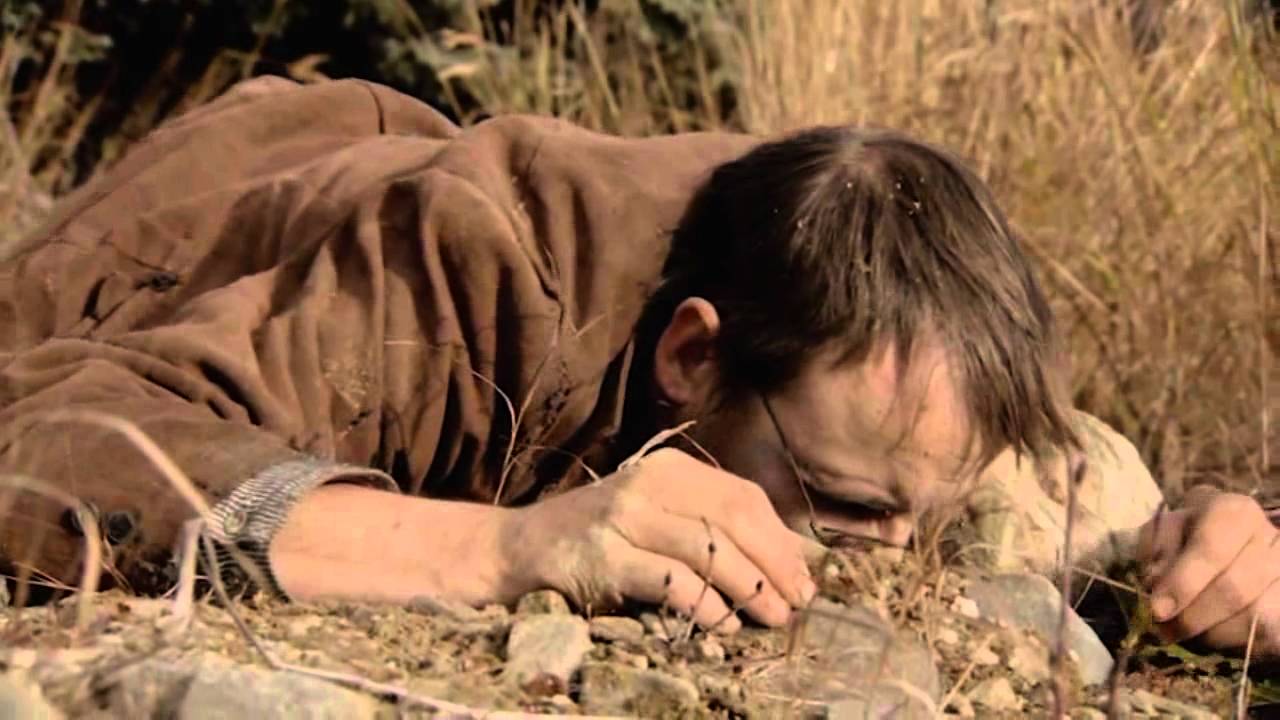 Задание для самостоятельной работы
Прочитать статью о писателе и фрагмент рассказа.
Сделать иллюстрации к рассказу.
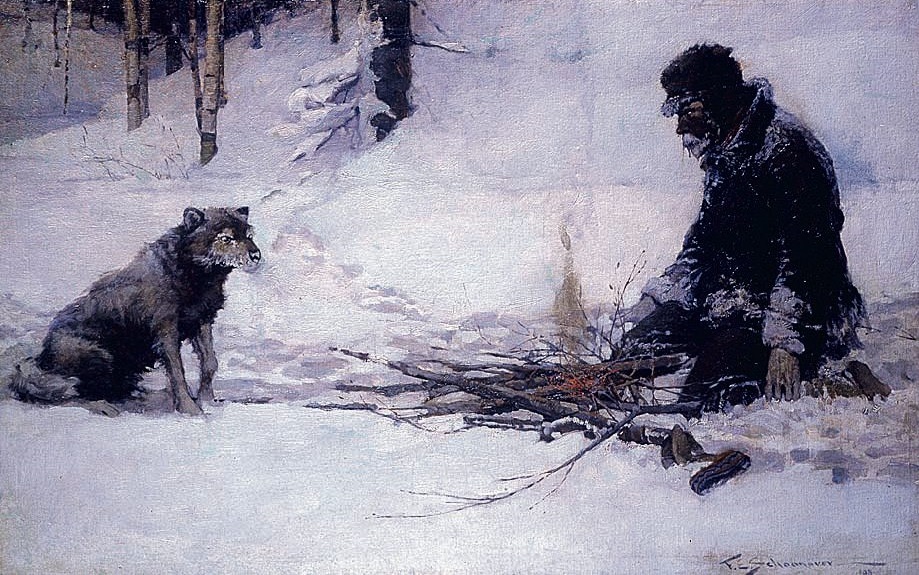